Tests
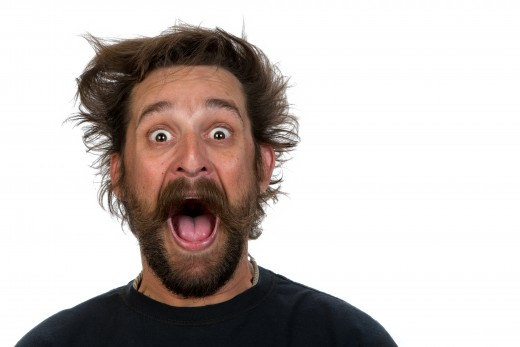 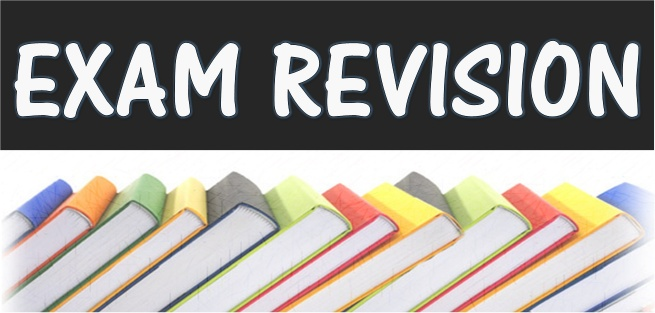 [Speaker Notes: Vocab review for the listening test]
Alone
She is...
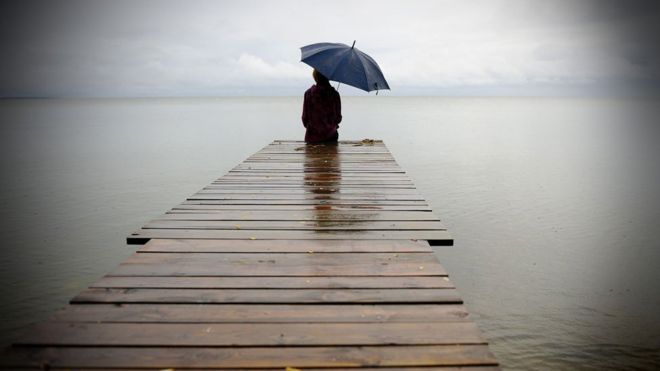 bowling
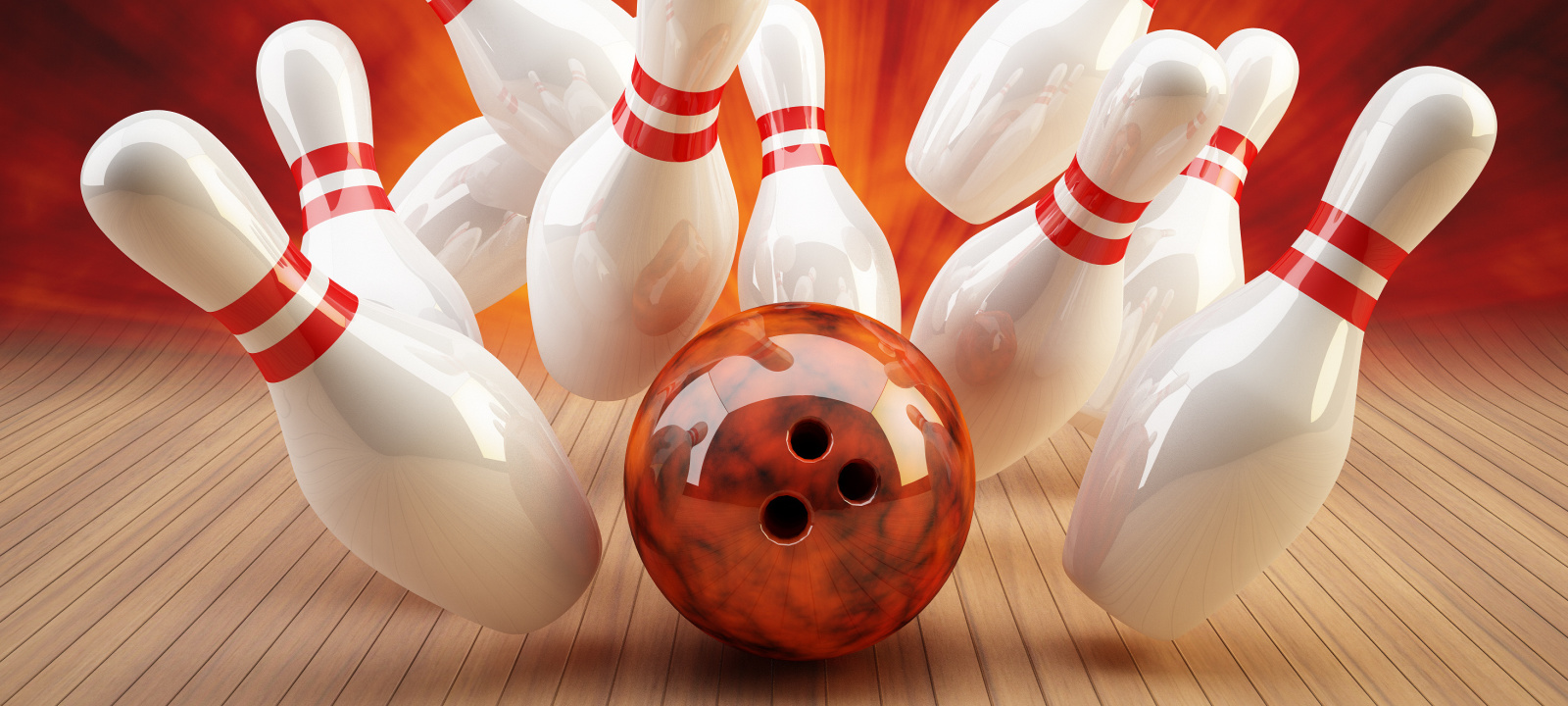 Mini golf
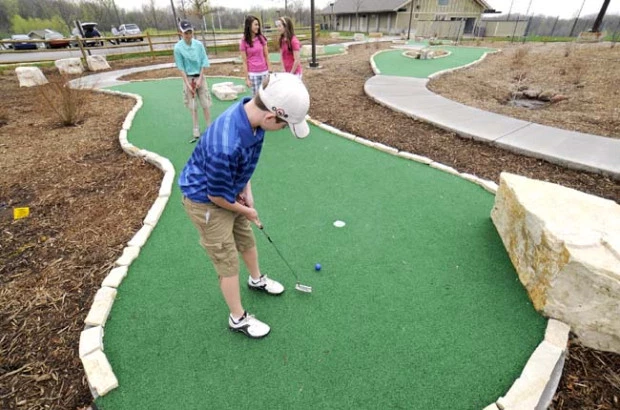 groups
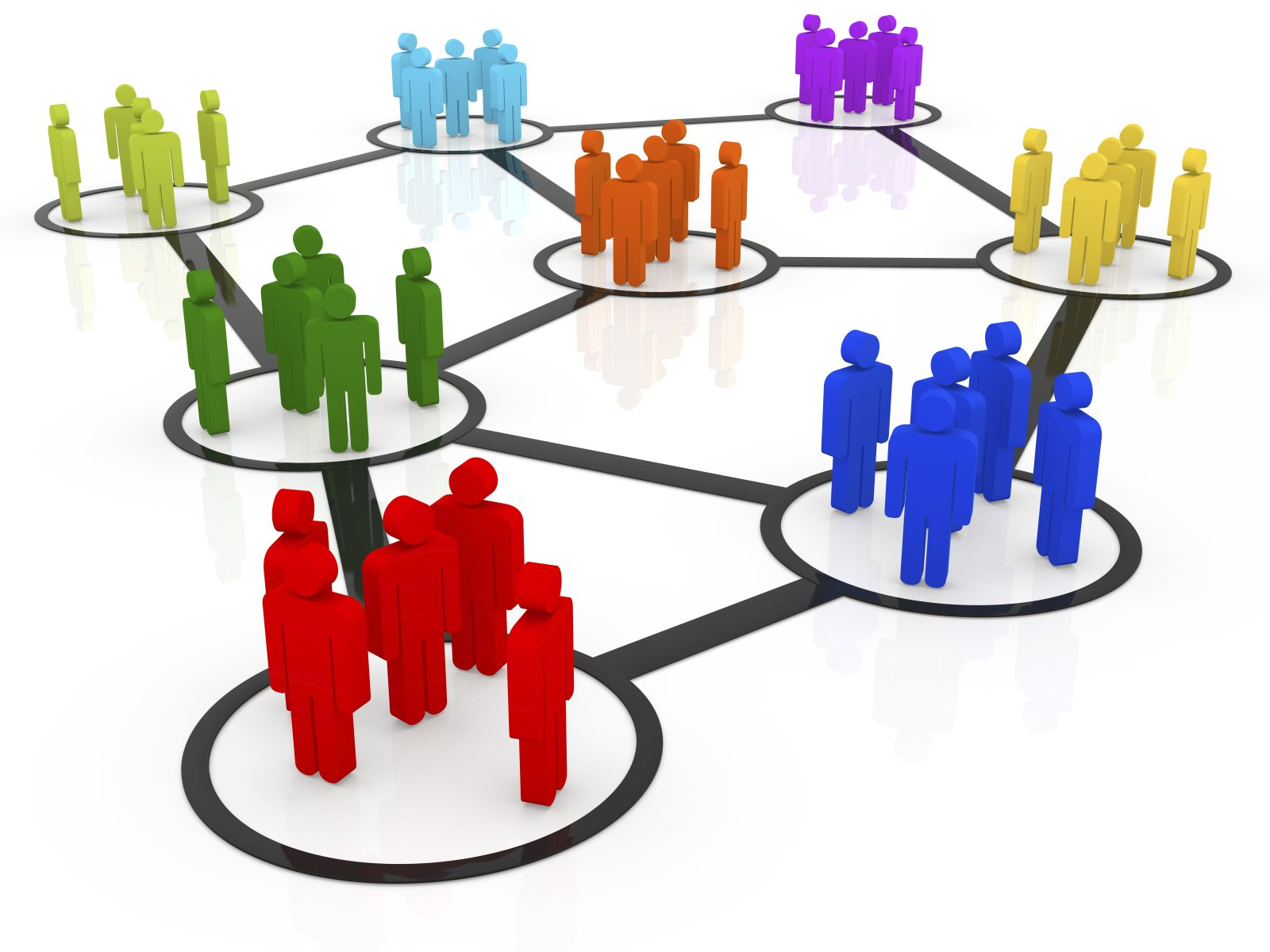 They’re standing in...
decrease
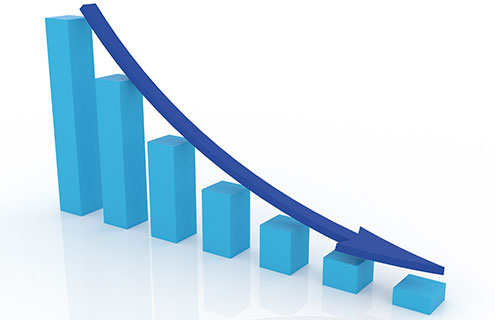 Carbon footprint
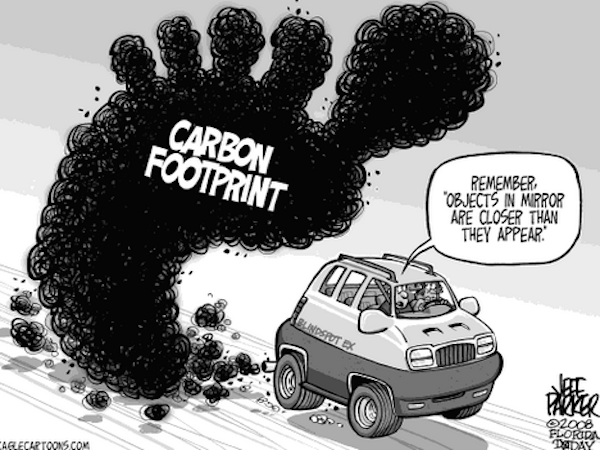 The pollution you create by driving cars or flying on planes.
Natural gas
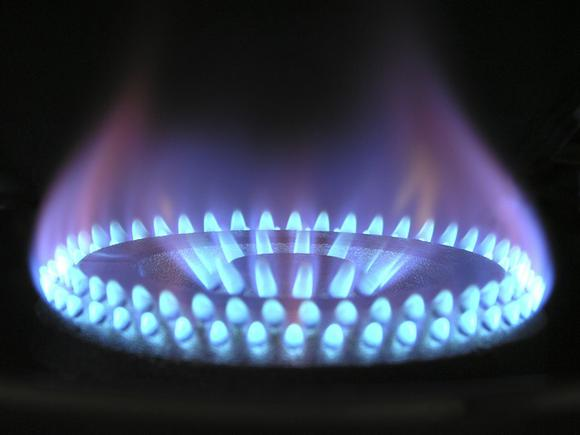 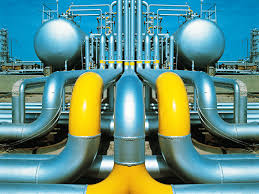 Disease
He’s sick. He has a...
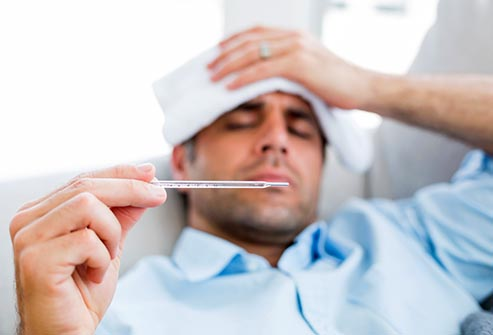 I+will:
I’ll
we+will:
we’ll
you+will:
you’ll
she+will:
she’ll
he+will:
he’ll
it+will:
it’ll
they+will:
they’ll
Listening test
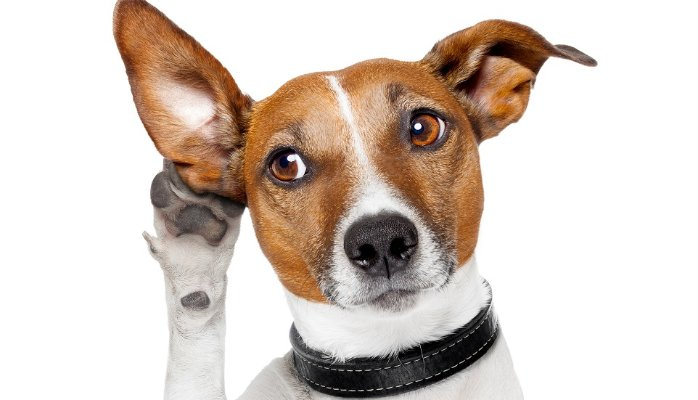 [Speaker Notes: https://drive.google.com/drive/folders/0B89SggH_uiVSakNfYVNhOC1WRjg]
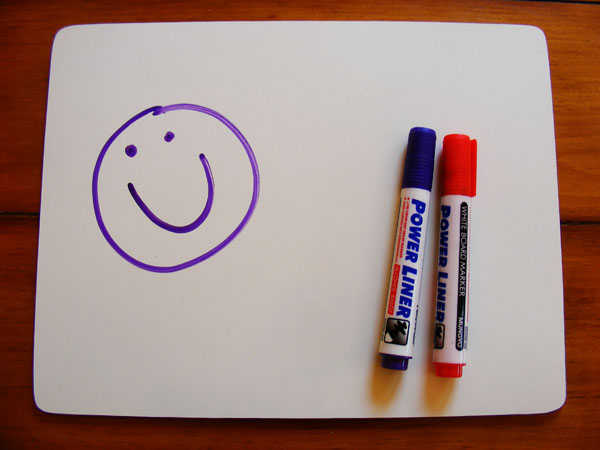 [Speaker Notes: Mini whiteboards competition]
Write the correct words:
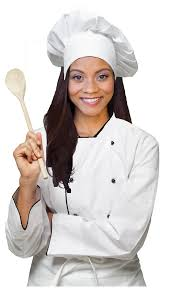 chef
She’s a...
accountant
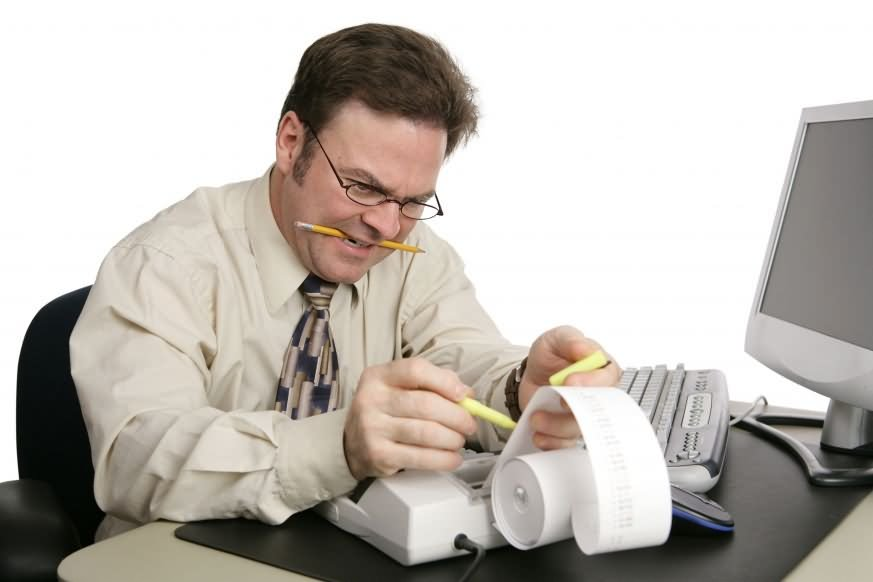 He’s an...
doctor
She’s a...
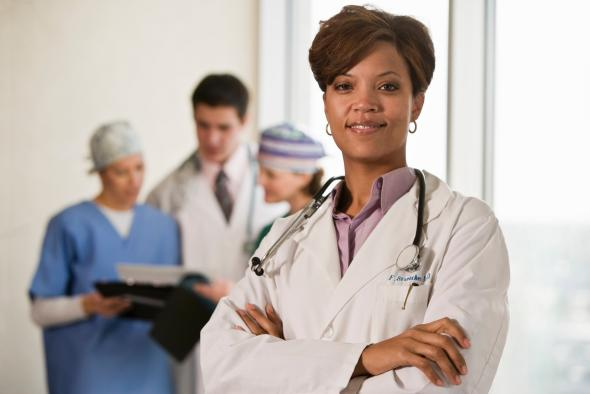 Flight attendant
She’s a...
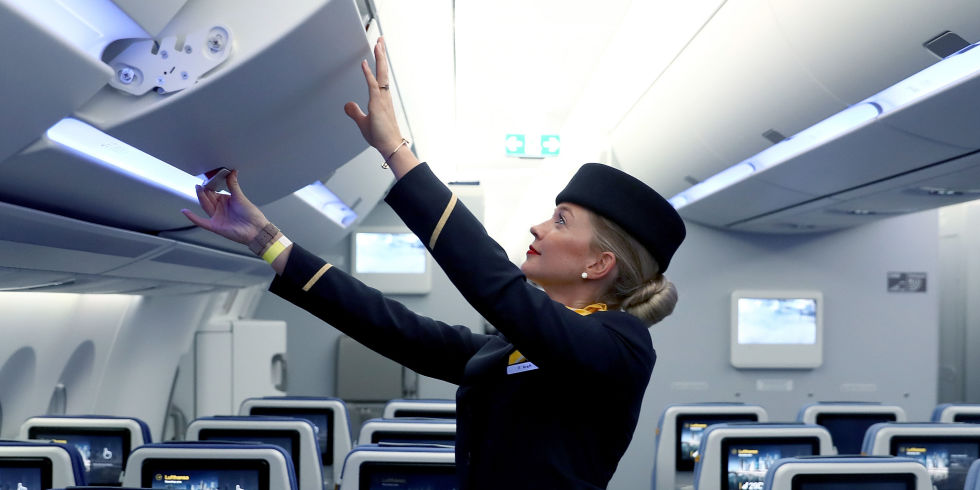 I have / am having a meeting tonight.
have
You speak English really good/well.
well
Where are you go / going this weekend?
going
Where do you go / going on weekends?
go
shrink
To become smaller:
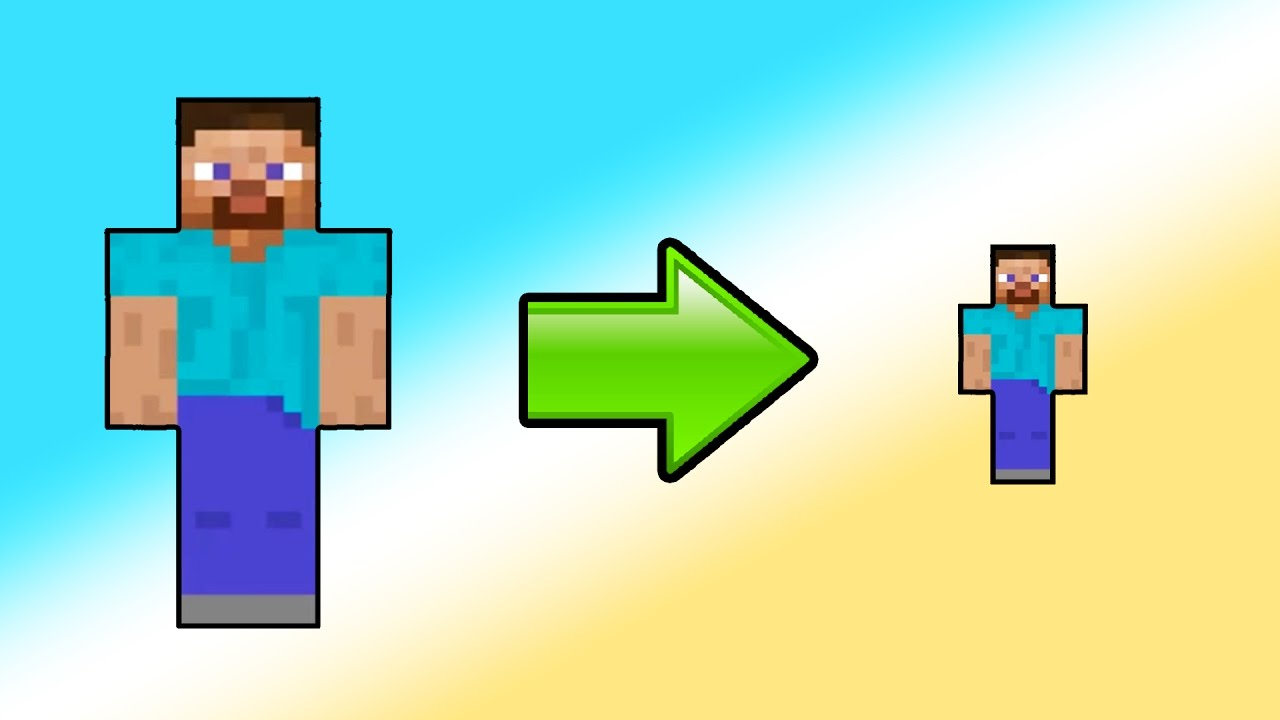 camping
Sleeping outside with a tent
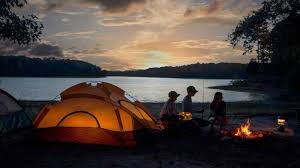 This balloon is ex…………………..
expanding
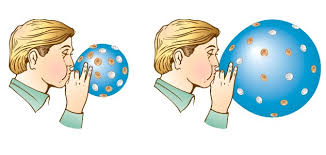 The sales are in…………….
increasing
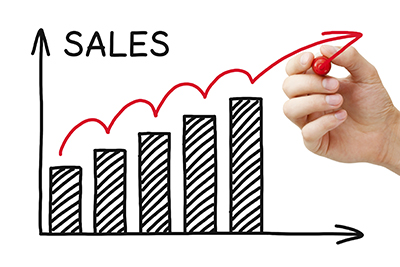 Farmer’s market
You can buy food and crafts at a(n) farmer’s market / organic farm
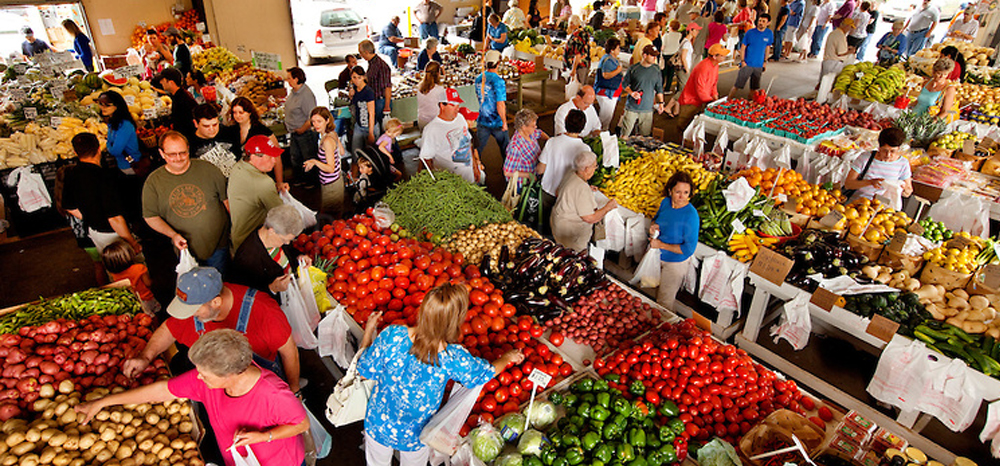 Organic farm
You can pick your own fruit and vegetables at a(n) farmer’s market / organic farm
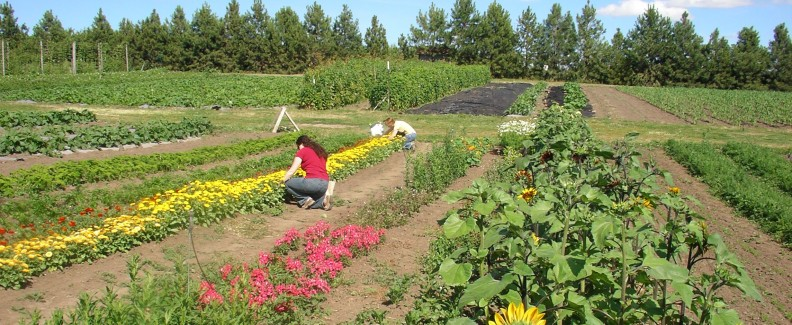 Forest fire
This is a forest fire / volcanic eruption.
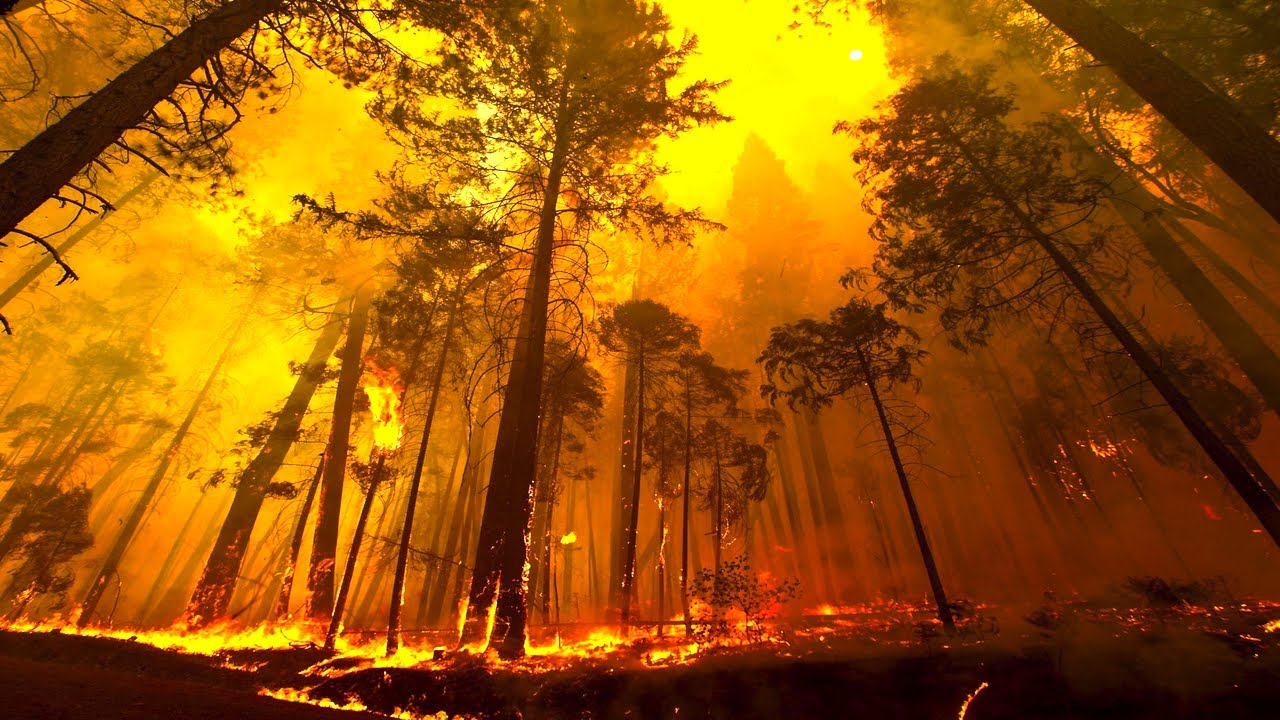 Volcanic eruption
This is a forest fire / volcanic eruption.
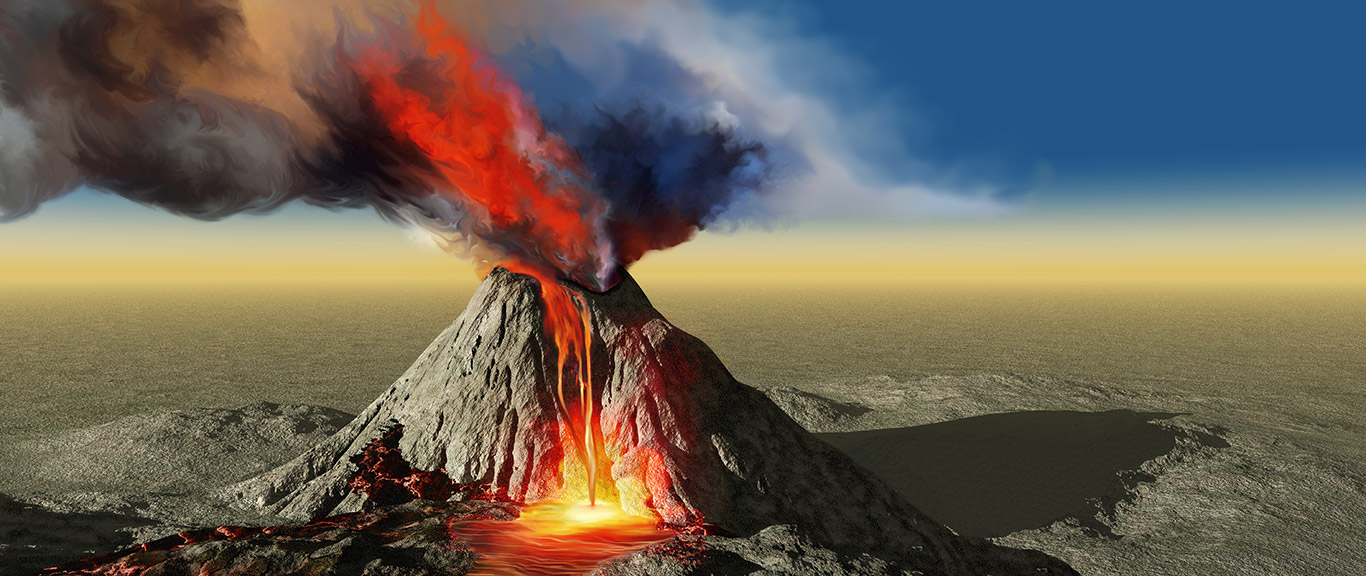 I want a job that lets you / that lets me work with people.
that lets me
We want jobs that are interesting / that let us.
that are interesting
Put the sentence in order:
move / Sloths / are /but /slowly
/ . / strong / they /animals
Sloths are strong animals but they move slowly.
books / ? / Which / your / ones / are /
Which ones are your books?
books / ? / Which / your / ones / are /
Which ones are your books?
Write the correct word:
shy
He won’t talk to me, he’s a little shy / funny.
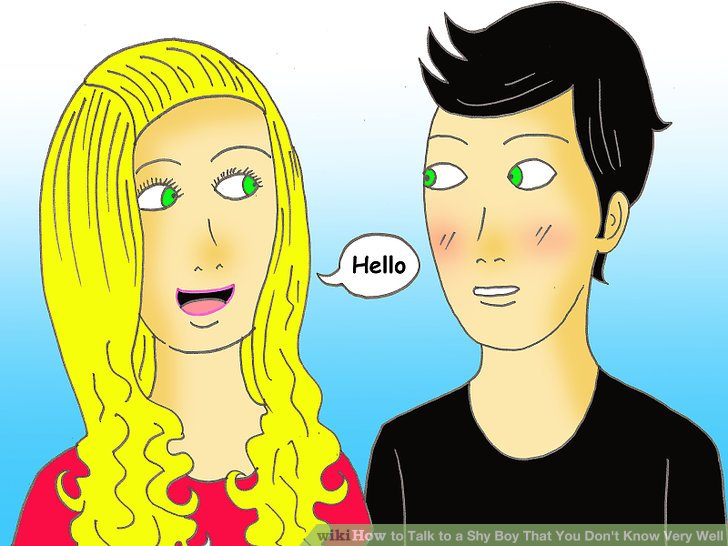 outgoing
She always speaks to everyone - she’s so hard-working / outgoing!
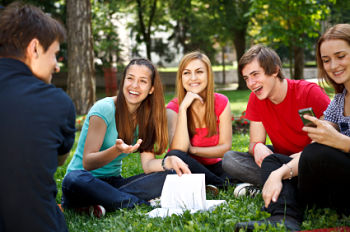 dependable
I’m sure he’ll be here on time - he’s very dependable / shy.
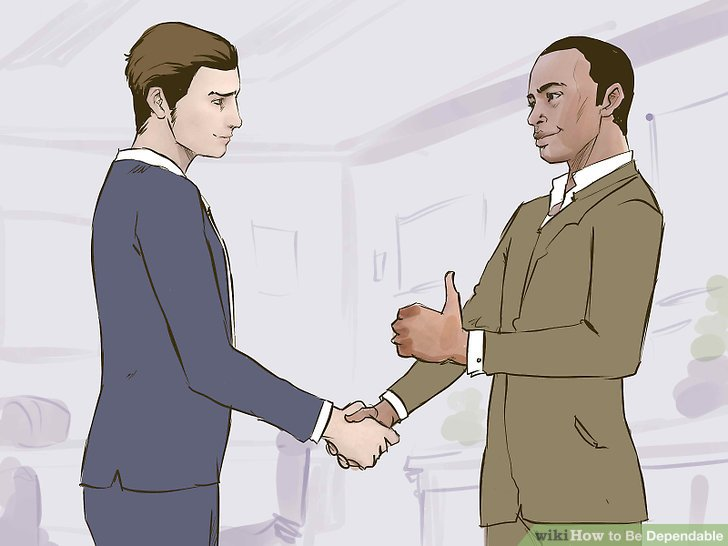 funny
People always laugh when I’m around, because I’m so funny / dependable.
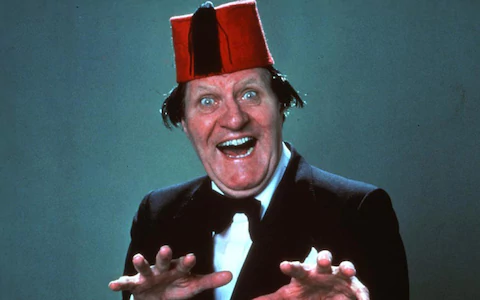 hard-working
Ants are the most outgoing / hard-working animal in nature.
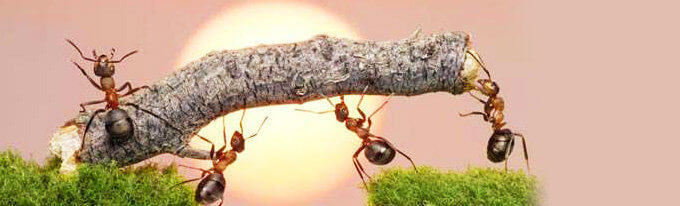 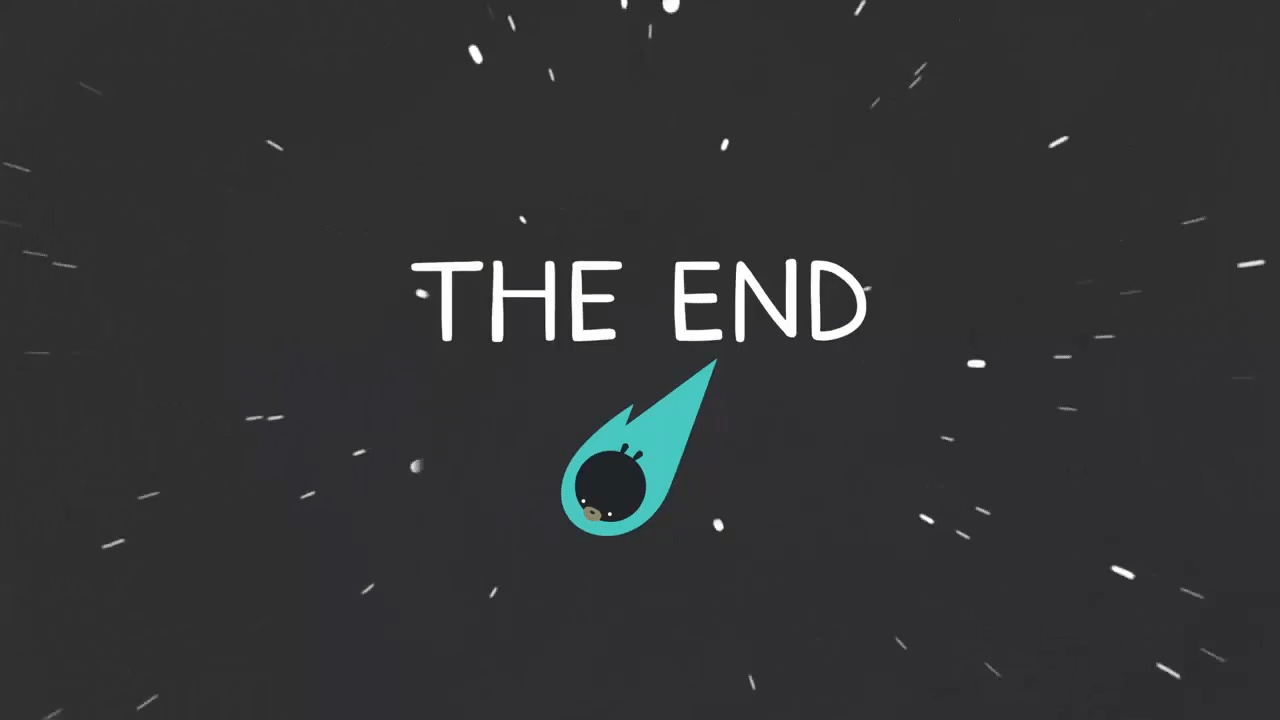